CHAPTER 7 & 8BONDING
Atoms and their Electrons
Valence Electrons – the outer most electrons that are 
    involved in bonding

	Ex.


		Ion –  an atom or group of atoms that has a positive or       
    	                  negative charge

		Cation –  an ion with a positive charge (Na+ or Mg2+)
                        –  usually a metal that has lost e-

		Anion –  an ion with a negative charge (Cl- or O2-)
                                  – usually a non-metal that has gained e-
Chemical Bonding
Chemical Bond – an attraction between the nuclei and the outer most electrons of different atoms that results in binding them together

	3 Major Classifications
		  I.  Ionic Bond
	       II.  Covalent Bond
		          - Polar
		 	- Nonpolar
		III.  Metallic Bond
Ionic vs. Covalent Compounds
The melting points, boiling points, and hardness of 
compounds are dependent upon how strongly basic units
are attracted to each other.

  Ionic	–  greater forces of attraction (+ and -)	
		–  higher melting points
		–  higher boiling points
		–  greater hardness
		–  brittle (shift causes repulsion)
		–  conduct electricity in solution (ions move freely)

Covalent –  weaker forces of attraction
		    –  lower melting points
		    –  lower boiling points
		    –  softer

Metallic –  strong bonds
		  –  ductile (drawn, pulled, extruded to produce wire)
		  –  malleable (hammered or beaten into thin sheets)
Ionic Bond - resulting from an electrostatic attraction between positive and negative ions.
Metals lose e¯ and nonmetals gain e¯ 
One atom gives up e¯ to the other

Covalent Bond – resulting from the sharing of e- between two atoms.
Polar:  unequal attraction (sharing) of e¯
Nonpolar:  equal attraction (sharing) of e¯
Metallic Bond – e¯ are free to roam through material (“sea of electrons”)
The Octet Rule
chemical compounds tend to form so that each atom, by gaining, losing, or sharing electrons, has an octet of electrons in its highest occupied energy level

(exceptions – H and He)
The electronegativity (attraction for an electron)
    of atoms can be used to predict the type of bond 
    that will form.
Formation of Ionic Bonds
	Ionic bonds are formed when there is a transfer of electrons:
		lose e¯ => form (+) ions
		gain e¯ => form (-) ions
Formation of Covalent Bonds
	Covalent bonds are formed when electrons are
    shared and cause atoms to be at a lower potential energy:
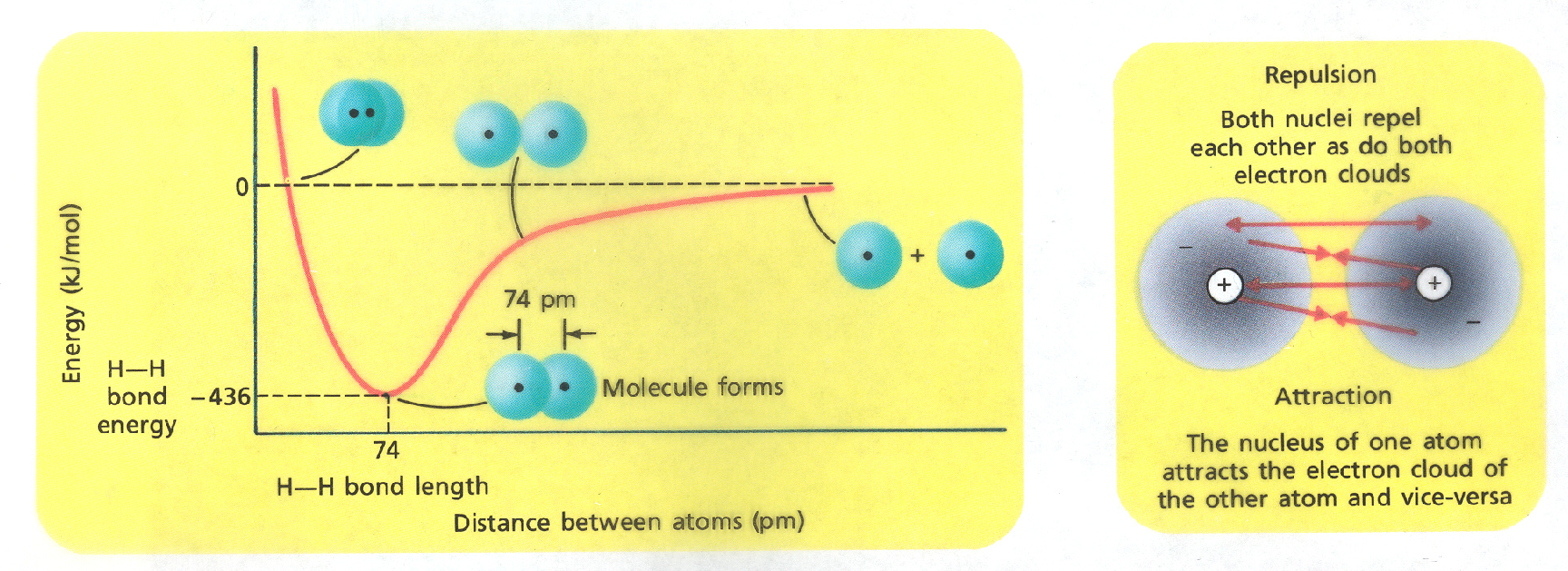 Single Covalent Bonds – Two atoms held together by sharing a pair of electrons
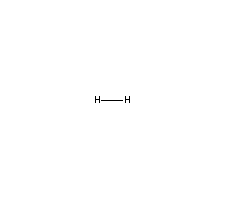 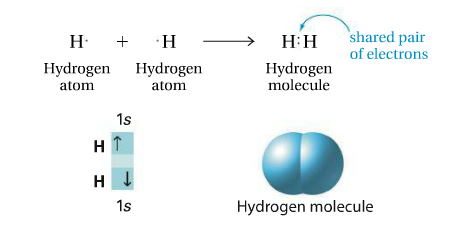 Structural Formula: represents covalent bonds by dashes and shows the arrangement of covalently bonded atoms
A pair of valence electrons that is not shared between atoms is called an unshared pair, also known as a lone pair. These can be identified from the structural formula (as seen below)
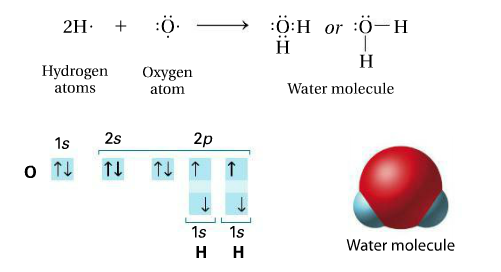 How many lone pairs do the following have?
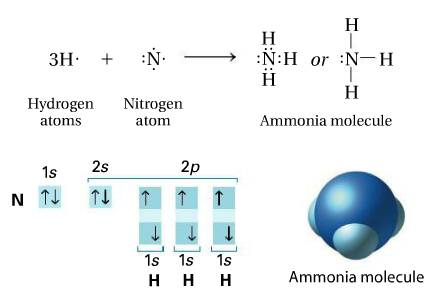 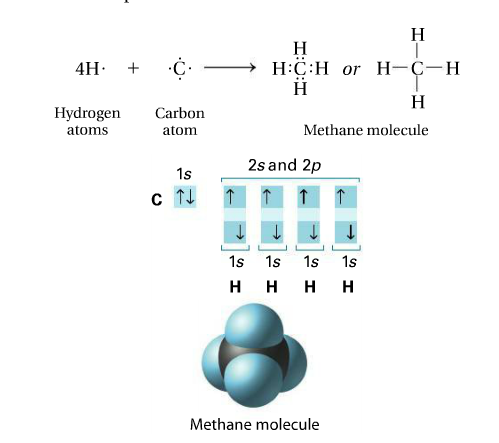 Lewis Dot Example:  ICl

     1.  Determine the electronegativities of each  
          atom and predict the bond type.
	3.16 – 2.66 = 0.5 (polar covalent)
		**THIS STEP WILL BE USED LATER**

     2.  Draw the Lewis structure for each atom.



     3.  Determine the total number of valence  
          electrons.
	         I =  1 x 7e¯ = 7e¯
	       Cl =  1 x 7e¯ = 7e¯
		                   14e¯
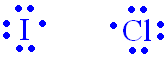 4.  Arrange the atoms into a skeletal 
          structure and connect atoms by e¯.
		- least electronegative atom in middle
		- if C is present, place in the middle
		- H is normally around the outside


     5.  Add e¯ to give each atom (except H, He)   
          an octet (8e¯)
	

     6.  Count electrons and double check against 
           #3.
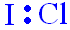 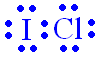 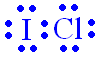 Practice with structural formulas… Try these:
Cl2		HBr		       CH4
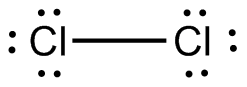 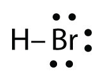 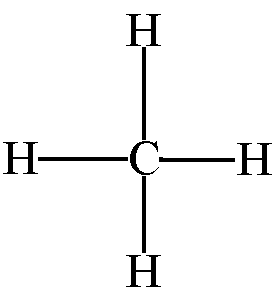 Practice with structural formulas with 3+ atoms… *Note: The lowest electronegative atom USUALLY goes in the middle, & Hydrogen is always around the outside
NH3		H2O		CH3Cl		CO2
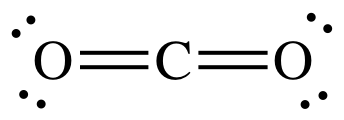 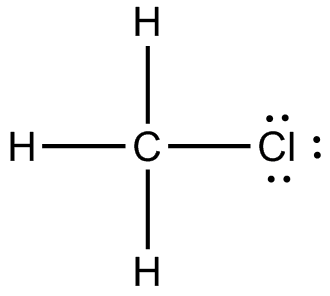 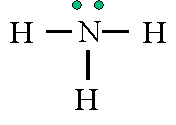 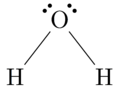 Double covalent bonds are when atoms share two pairs of electrons to attain a noble gas structure
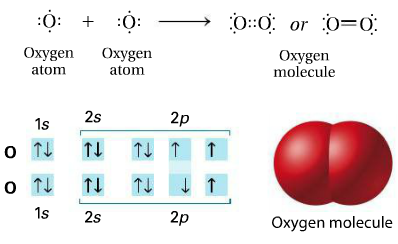 Practice with structural formulas… Try these:
C2H4	N2H2		 N2
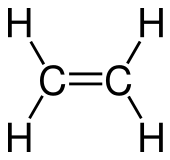 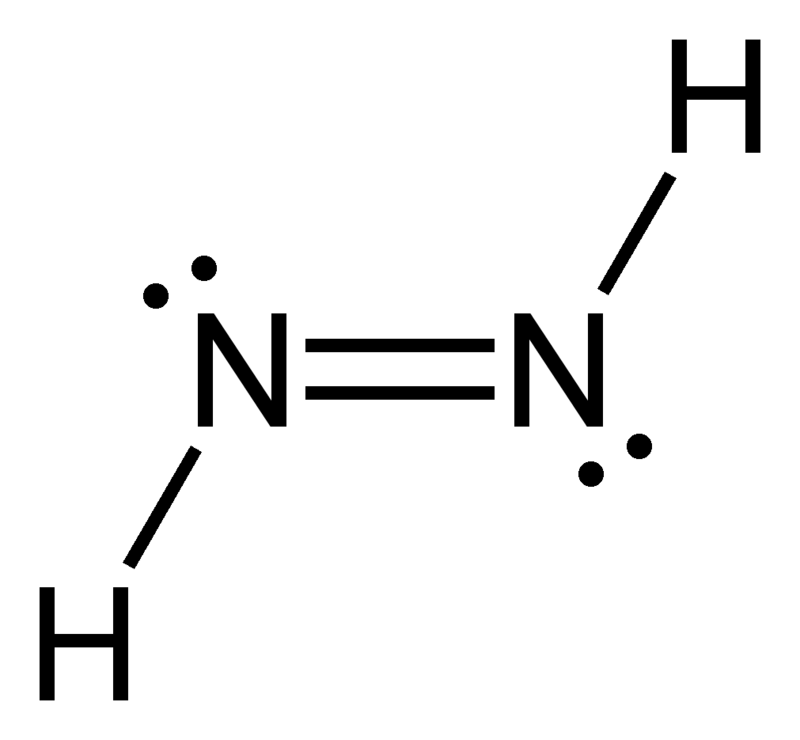 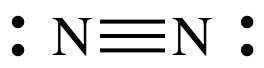 Triple bonds are when atoms share three pairs of electrons to attain a noble gas structure
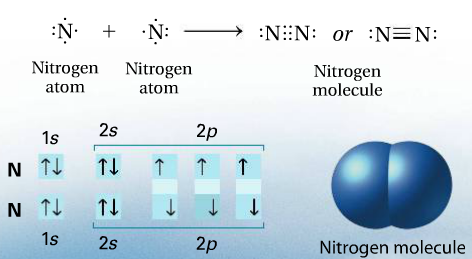 **NOTE: There are no quadruple bonds, due to the way electrons repel each other**
Bond Length & Bond Strength
	1.  Single Bond – longest bond (weakest)
	     Ex. ICl


	2.  Double Bond – shorter bond (stronger)
          Ex.  CH2O   


	3. Triple Bond – shortest bond (strongest)
         Ex.  HCN
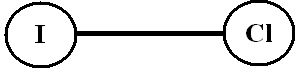 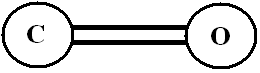 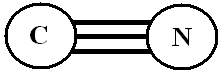 Polyatomic Ions
The charge tells you if you are gaining or losing electrons.
		(+) => losing e¯
		(-) => gaining e¯

Same process… just account for your addition or subtraction of electrons

For example:    NH4+ 		 SO42-
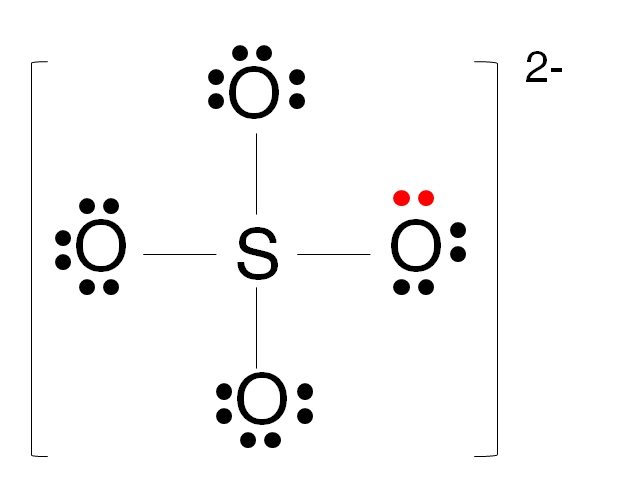 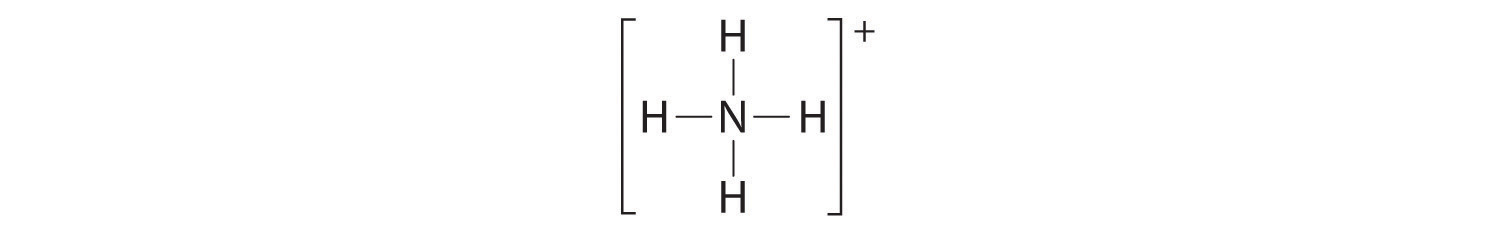 VSEPR Theory 
       (Valence-Shell, Electron Pair Repulsion)
The repulsion between electron pairs causes molecular shapes to adjust so that the valence-electron pairs stay as far apart as possible.

Basically. . . Electron pairs repel each other, and so they want to be as far apart from each other as possible


*Lone pairs occupy space around the central atom just as bonding pairs do. In fact, they repel even more than bonding pairs*
Molecular Geometry
3-D arrangement of a molecule’s atoms in space

*While lone pair electrons contribute to the overall shape of the molecule, really only the atoms determine the shape*
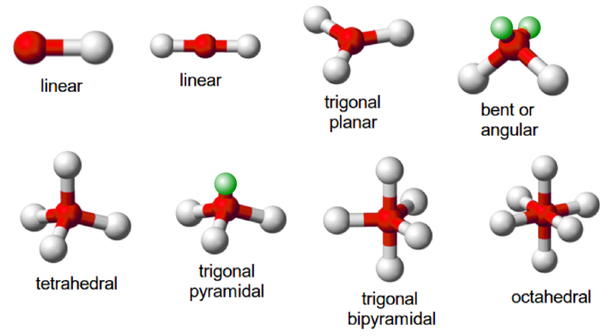 A word on determining shapes. . .
Look at the number of bonds around the central atom (double & triple count as only one), each group of electrons must be accommodated around the central atom. They must be as far away from each other as possible.
Determining Molecular Polarity
First you must determine if any bonds are polar. A polar bond is a covalent bond in which the electrons are shared unequally.
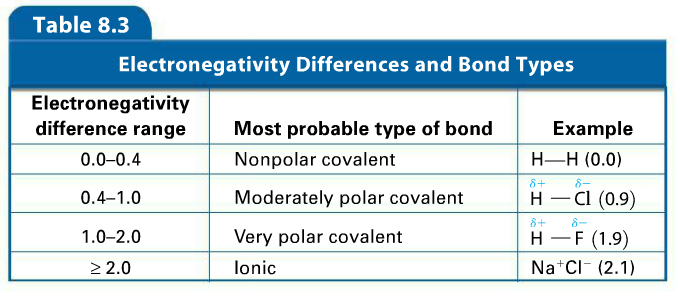 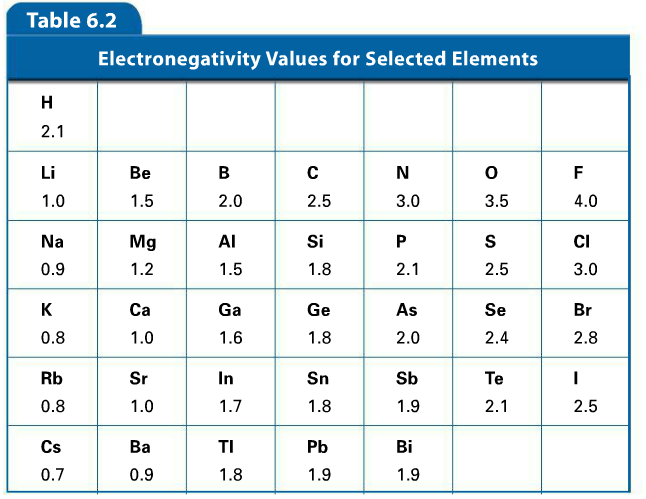 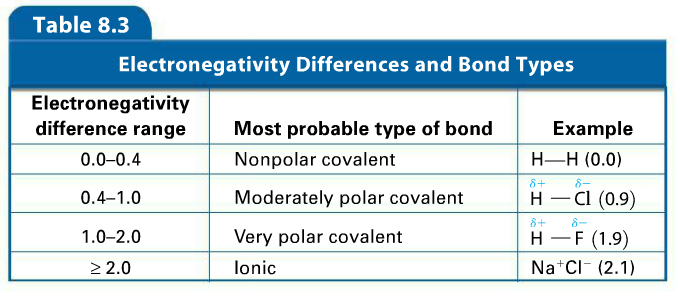 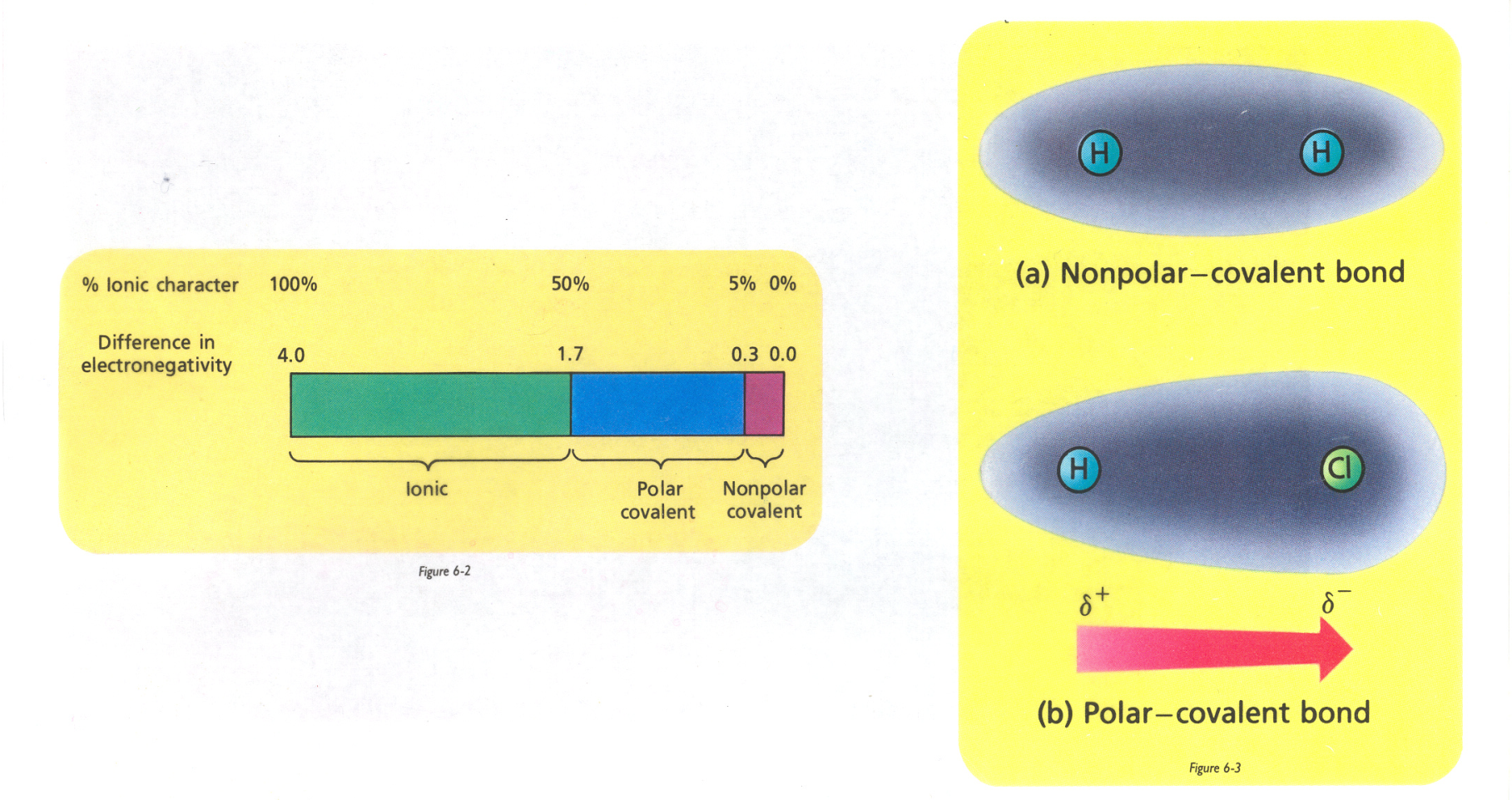 The more electronegative atom attracts electrons more strongly and gains a slightly negative charge. The less electronegative atom gains a slightly positive charge


			Page 237 of book
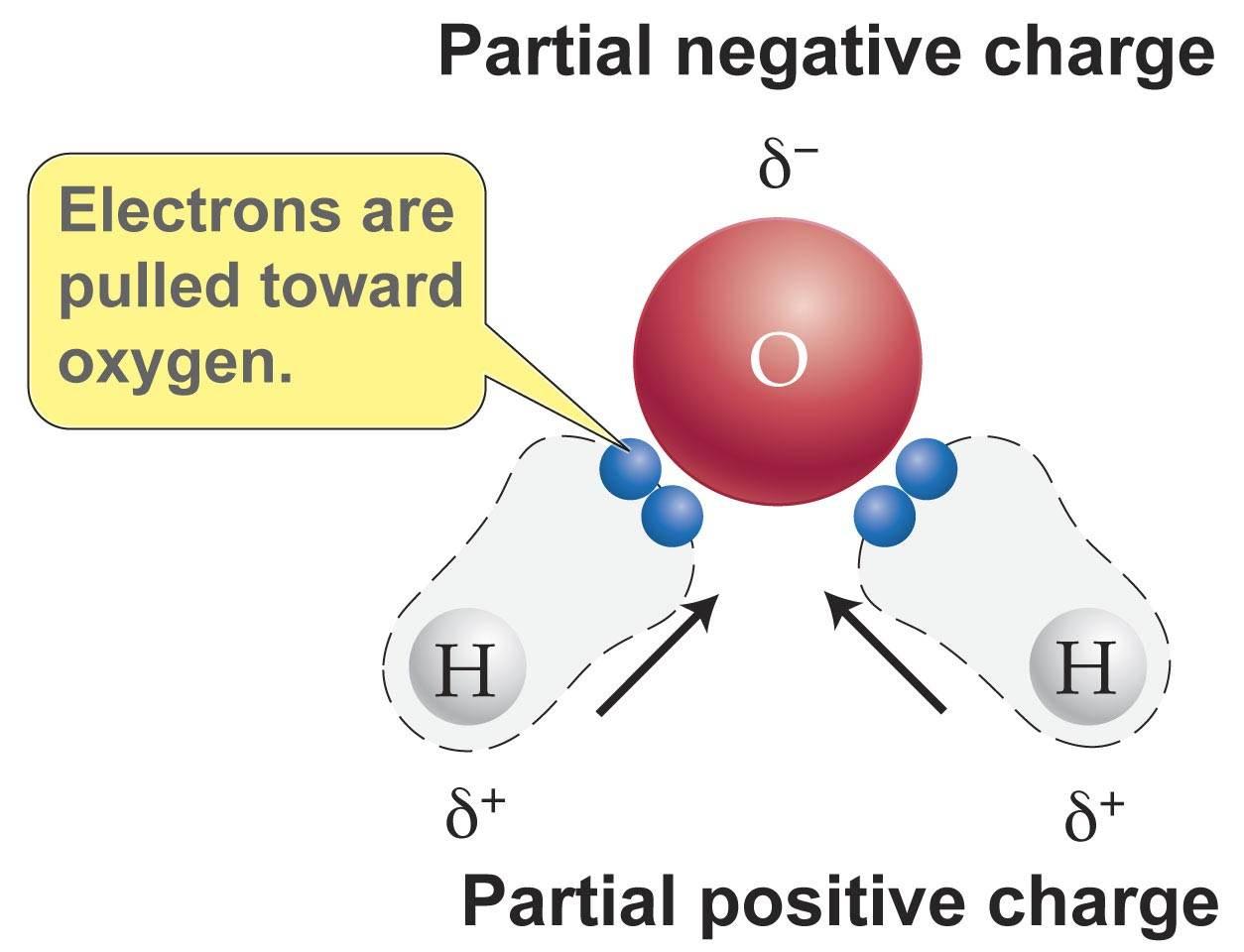 PROOF?...
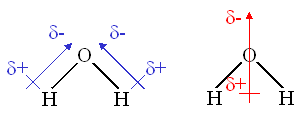 Determining Molecular Polarity
A polar molecule is a molecule where one end is slightly negative and the other is slightly positive. These two differently charged ends give the molecule a dipole.
USE SYMMETRY
Lewis Dot Example:  ICl

     1.  Determine the electronegativities of each  
          atom and predict the bond type.
	3.16 – 2.66 = 0.5 (polar covalent)


     2.  Draw the Lewis structure for each atom.



     3.  Determine the total number of valence  
          electrons.
	         I =  1 x 7e¯ = 7e¯
	       Cl =  1 x 7e¯ = 7e¯
		                   14e¯
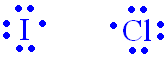 4.  Arrange the atoms into a skeletal 
          structure and connect atoms by e¯.
		- least electronegative atom in middle
		- if C is present, place in the middle
		- H is normally around the outside


     5.  Add e¯ to give each atom (except H, He)   
          an octet (8e¯)
	

     6.  Count electrons and double check against 
           #3.
	



		7. Determine molecular polarity based on bond 		types, lone pairs, and symmetry
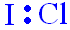 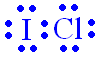 Intermolecular Forces
	 –  Forces of attraction between molecules

Weak forces
Van der Waals Forces:

	1) Dipole-Dipole forces

	2) London Dispersion forces

Stronger forces

Hydrogen Bonds
Dipole – Dipole Forces
	     –  attraction between polar molecules
	“Dipole” created by a difference in electronegativity
	     –  Ex.
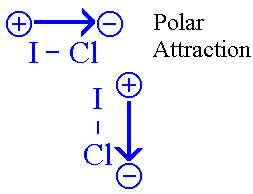 London Dispersion Forces
	     –  attraction resulting from constant motion of electrons
      	 and the creation of an instantaneous dipole
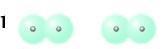 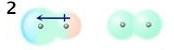 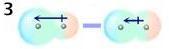 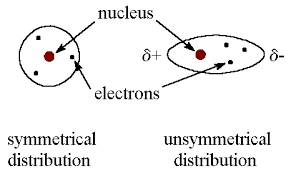 Hydrogen Bonding
	     –  attraction between Hydrogen (+) and a strong   
		electronegative atom such as F, O, N with lone pair electrons
	     –  Ex.
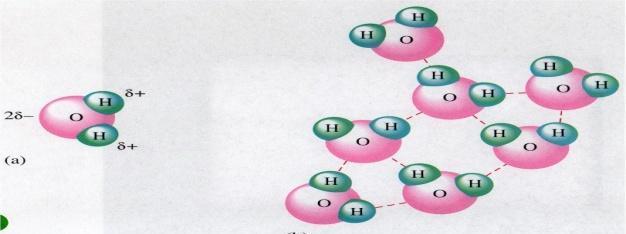 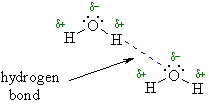